Region 2 north healthcare coalition Mass fatality plan
Overview for R2N Planning Board
Rick Drummer, R2N Regional Coordinator
August 14. 2024
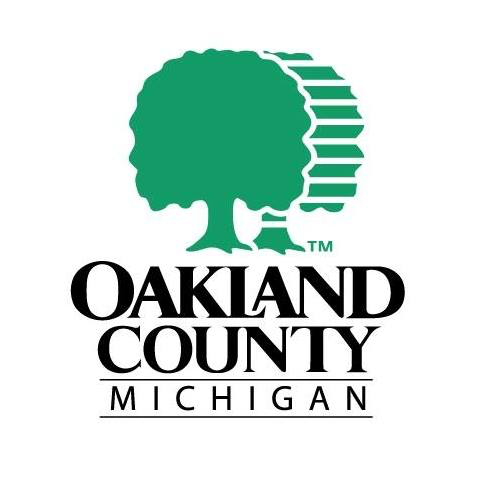 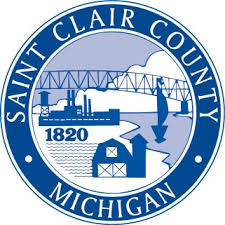 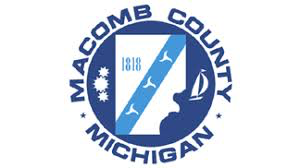 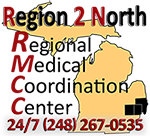 Purpose – The purpose of this plan is to help healthcare facilities within the Region 2 North Health Care Coalition prepare to manage numerous fatalities likely to occur from the COVID-19 Pandemic.  Can also be used for non-COVID-19 needs.
This plan does not include cases that are Medical Examiner cases.  Natural disease outbreaks occurring under normal circumstances (e.g. not terrorist related) do not fall under the legal jurisdiction of the Medical Examiner pursuant to the authority established in Michigan Public Act 183 of 1953. In these circumstances, the determination of cause and manner of death as well as the certification of death is expected to be completed by the decedent’s treating physicians in accordance with Public Health Code, Act 368 of 1978.
8/13/24
2
Logical steps – when hospital deaths increase to morgue capacity or more and/or remains holds are long
Hospitals work within their systems as necessary to use available morgue space
Work with families
Work with funeral homes for removal from hospital
Hospitals exercise surge plans to increase morgue capacity if available
Look at using other available space
Look at using Heritage Removal Services
Consider bio-seal system if remains stay at hospital for long period of time
8/13/24
3
Logical steps – when hospital deaths increase to morgue capacity or more and/or remains holds are long (continued)
Contact R2N / Warren MMRS about morgue trailers
Contact local Medical Examiner about available space to rent (notify and/or work with local emergency management) 
Contact Local EOC / R2N RMCC about use of State Assets (Refrigeration Trailers) or MI-MORT assets (MERC Units)
When all else fails, we are in a state of emergency and the State and Local Medical Response Committees will be activated
8/13/24
4
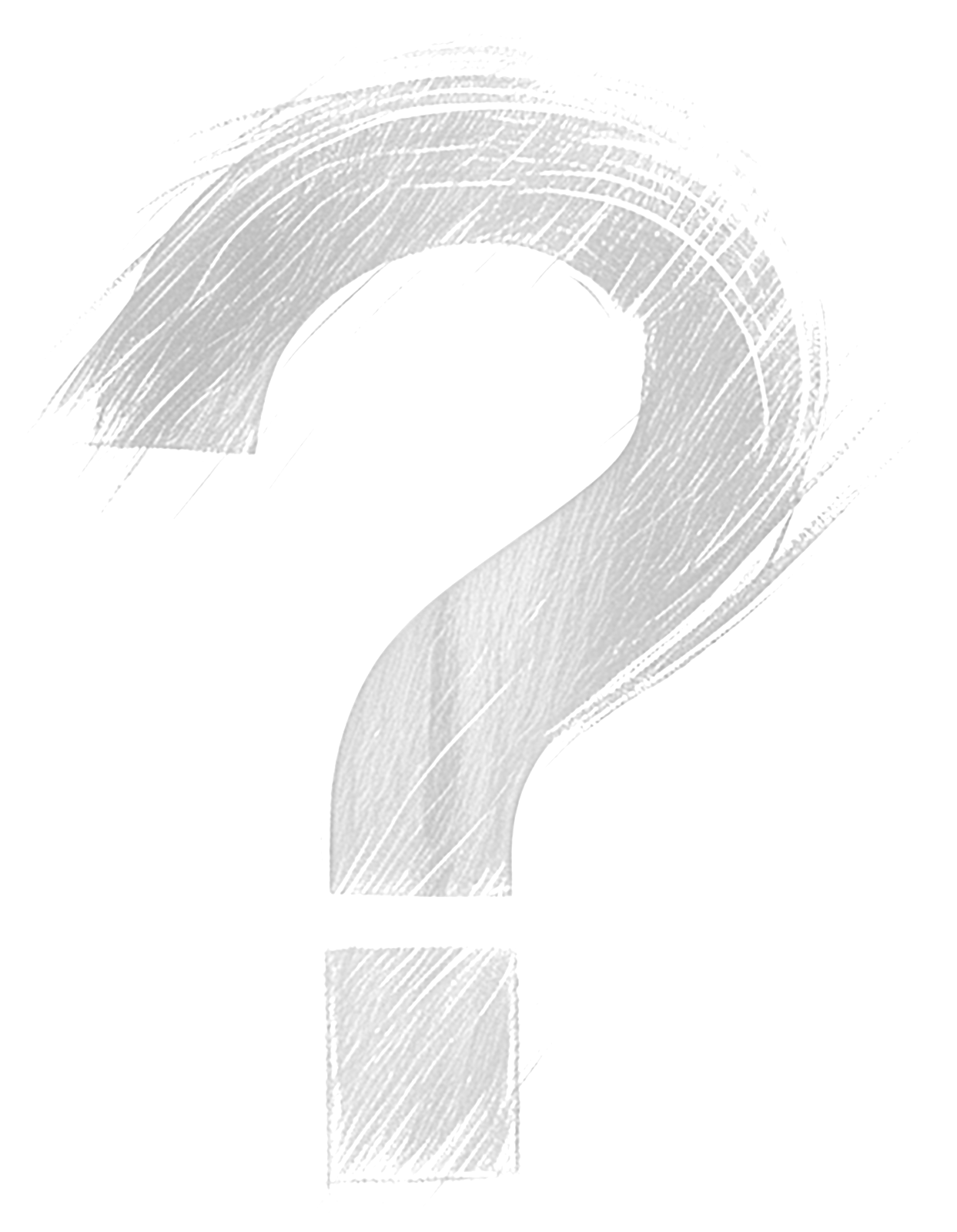 8/13/24
5